Les planètes de notre système solaire
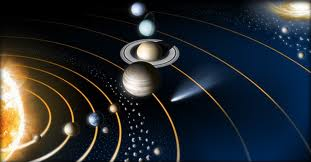 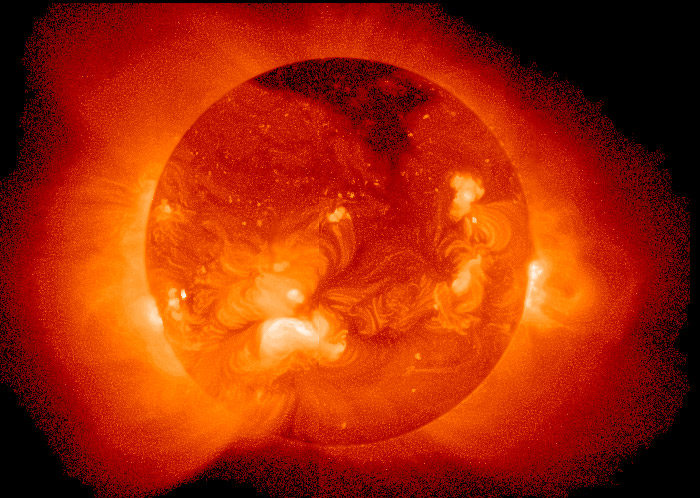 Ordre des planètes